L9 Fractional Distillation and Cracking
Learning Objectives:
Describe the process of fractional distillation.
Describe the process of cracking crude oil.
Explain the purpose of fractional distillation and cracking.
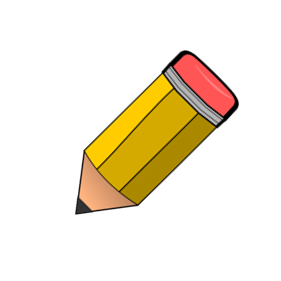 Write down as many ideas as you can remember about crude oil.
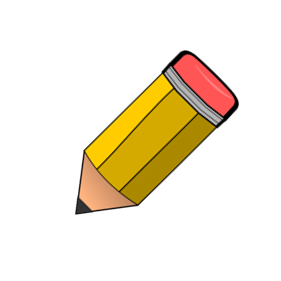 Crude Oil
Is a mixture of hydrocarbons (made of hydrogen and carbon only).
Hydrocarbons are different lengths, different number of carbons in the chain.
Some hydrocarbons can be used as fuels.
Can be separated based on boiling point.
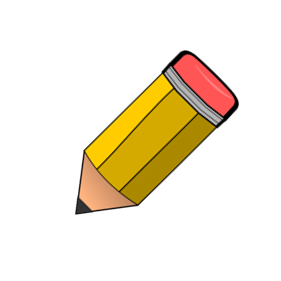 Hydrocarbons – Alkanes (single bonded)
Hydrocarbons – Alkanes (single bonded)
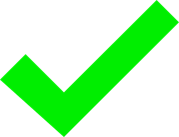 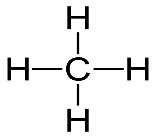 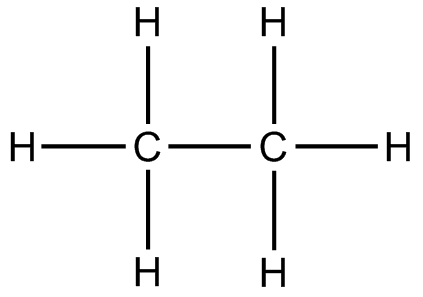 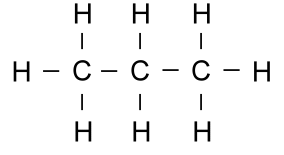 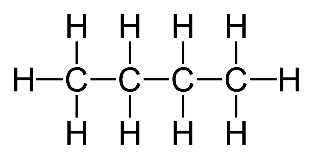 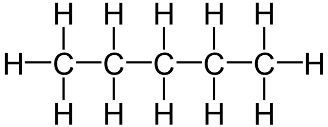 Fuels
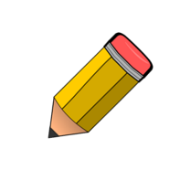 What are the properties of a good fuel?



What type of hydrocarbons are good fuels?
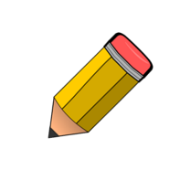 Fuels
What are the properties of a good fuel?
Highly flammable
Releases a lot of energy
Complete combustion
Easy to transport
What type of hydrocarbons are good fuels?
Shorter length hydrocarbons
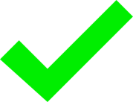 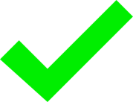 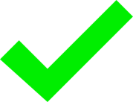 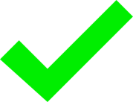 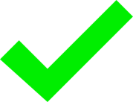 Fractional Distillation
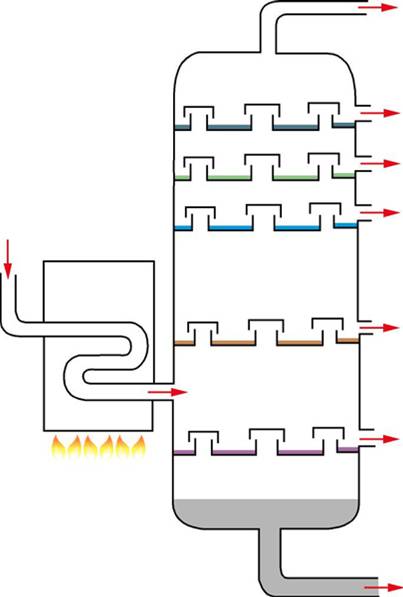 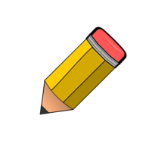 Label the diagram
Crude Oil (mixture)
Fractionating Column
Furnace
Coldest location 
Hottest location
Shortest hydrocarbons
Longest hydrocarbons
Fractions
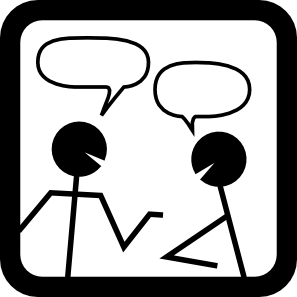 Fractional distillation (step by step)
Choose the difficulty for this task.

Write out the step by step method from memory.
Write out the step by step method using a word bank.
Fill in the blanks of a step by step method from memory.
Fill in the blanks of a step by step method using a word bank.
Put a step by step method in the correct order.
Fractional Distillation
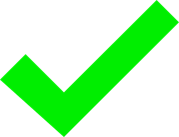 Crude oil, a mixture of hydrocarbons, enters the furnace.
All the hydrocarbons are vaporised.
The hot gas mixture is pumped into the fractionating column.
The hot gases rise up the column. 
It is hottest at the bottom and coldest at the top.
Each hydrocarbon has a different boiling point.
Once rises so much that it is colder than the boiling point, the fraction condenses back into liquid and pumped out of the column.
The rest of the mixture continues to rise until each fraction has condensed and been removed at a different place up the column.
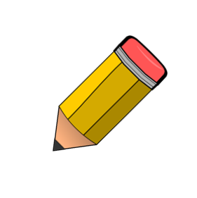 Why is fractional distillation important?
Crude oil is a mixture of hydrocarbons.
It CANNOT be used as a mixture.
Each fraction has different properties and different uses.
Useful fuels are the lighter fractions (top of the column).
Heavy fractions (bottom) are less useful
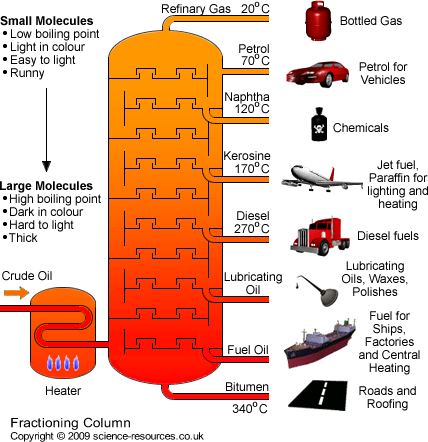 (Gas Stoves)
(Bunsen burners)
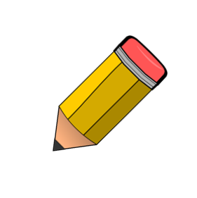 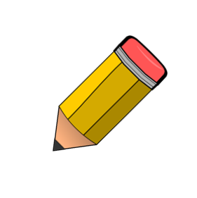 Which fractions are in the highest demand?
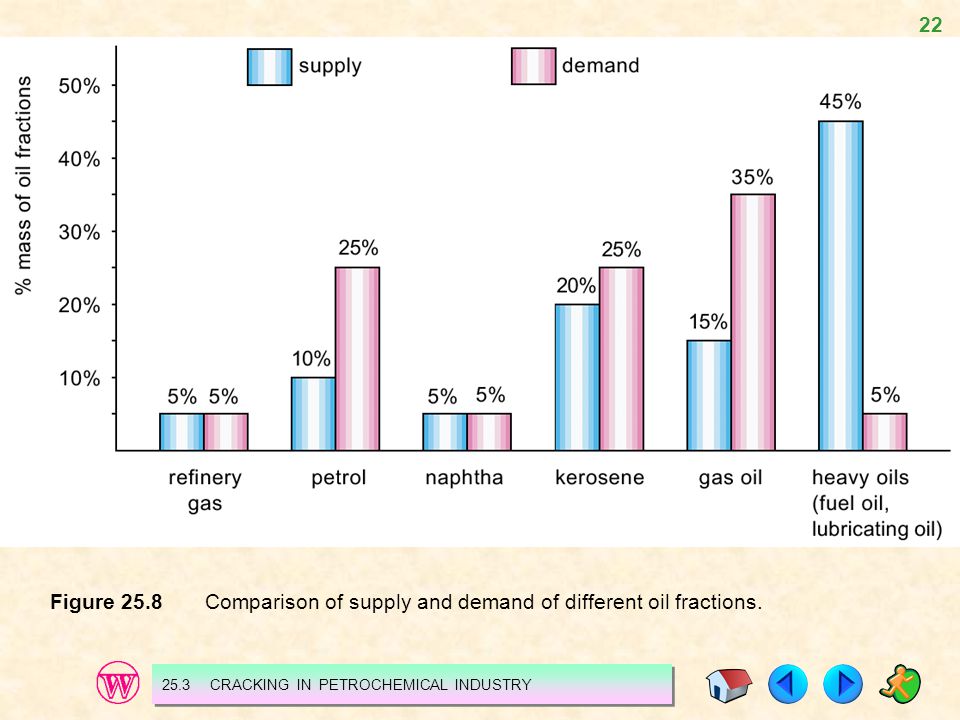 Analyse the data, what conclusions can you make?
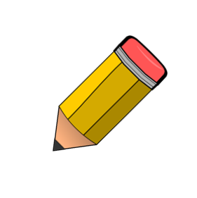 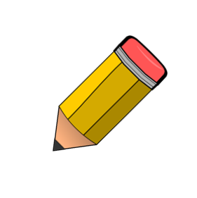 Fractional Distillation alone CANNOT meet the demand for fuels
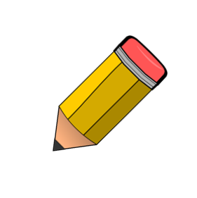 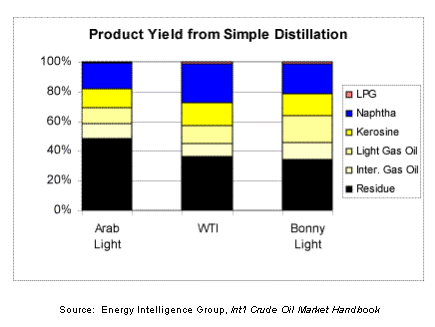 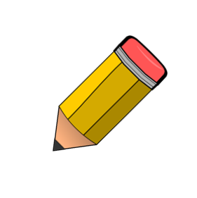 Cracking
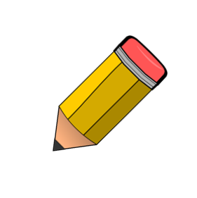 Cracking is a process where we break long chain alkanes into shorter chain alkanes and a second product, an alkene.
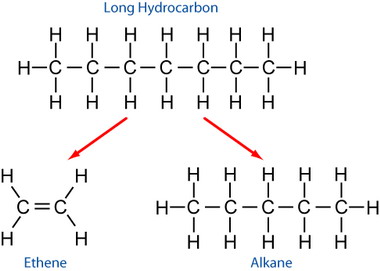 Count up the carbons and hydrogens before and after.

They should always be equal.
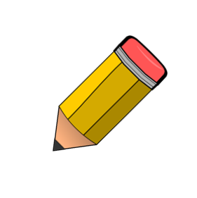 Practice Exam Question
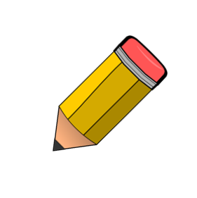 Complete the reaction for the cracking of decane.
Alkanes vs Alkenes
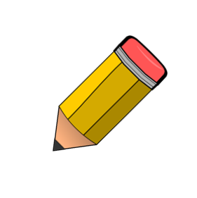 Alkanes are hydrocarbons that contain only single bonds.



Alkenes are hydrocarbons that contain a double bond.
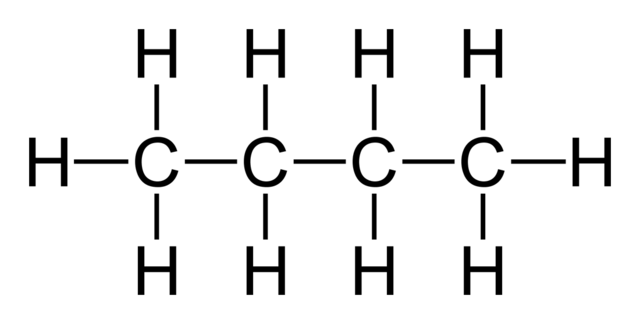 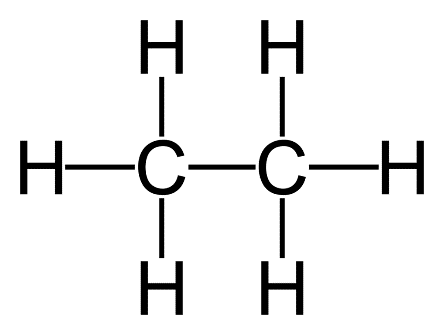 BUTANE
ETHANE
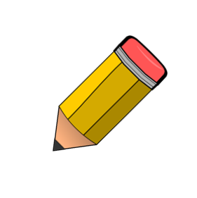 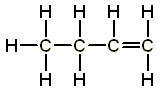 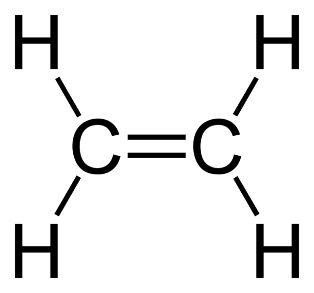 BUTENE
ETHENE
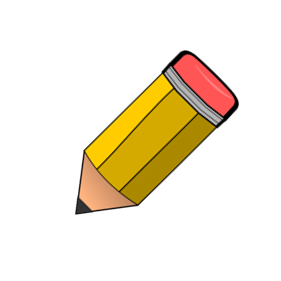 Hydrocarbons – Alkenes (double bonded)
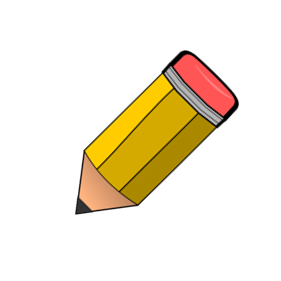 Hydrocarbons – Alkenes (double bonded)
Cracking in the lab
2. The gas passes over the catalyst (speeds up reaction).
3. Hydrocarbon “cracks” into short alkane and alkene
5. Alkene gas can be tested
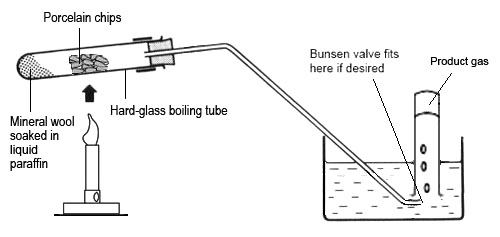 4. Products flow through tube into test tube
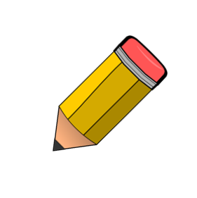 1. Apply heat to long alkane and turns to gas
Test for Alkenes
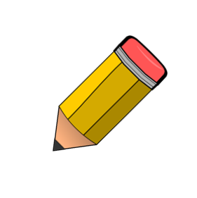 To test to see if a sample actually contains alkenes we add bromine water.
Bromine water is usually orange.
If the bromine water goes from orange to colourless, the sample has alkenes in it.
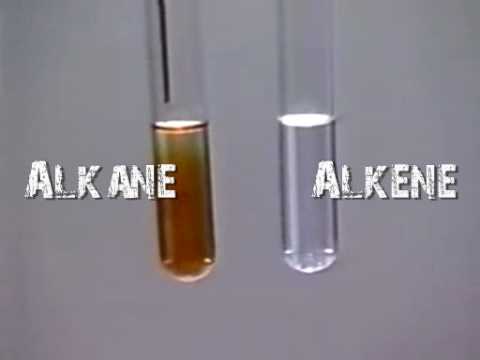 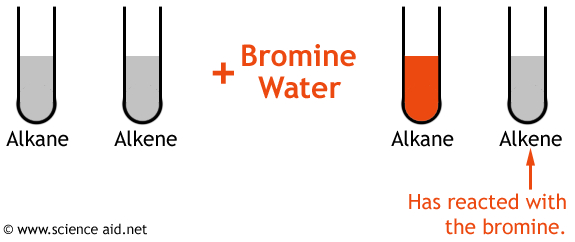 Why is cracking important?
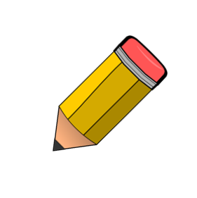 Cracking allows us to turn useless heavy fractions into useful fuels.
If we did not crack long chain hydrocarbons, we would not be able to meet the demand for fuels such as petrol.
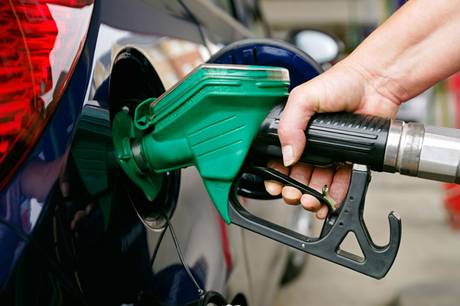